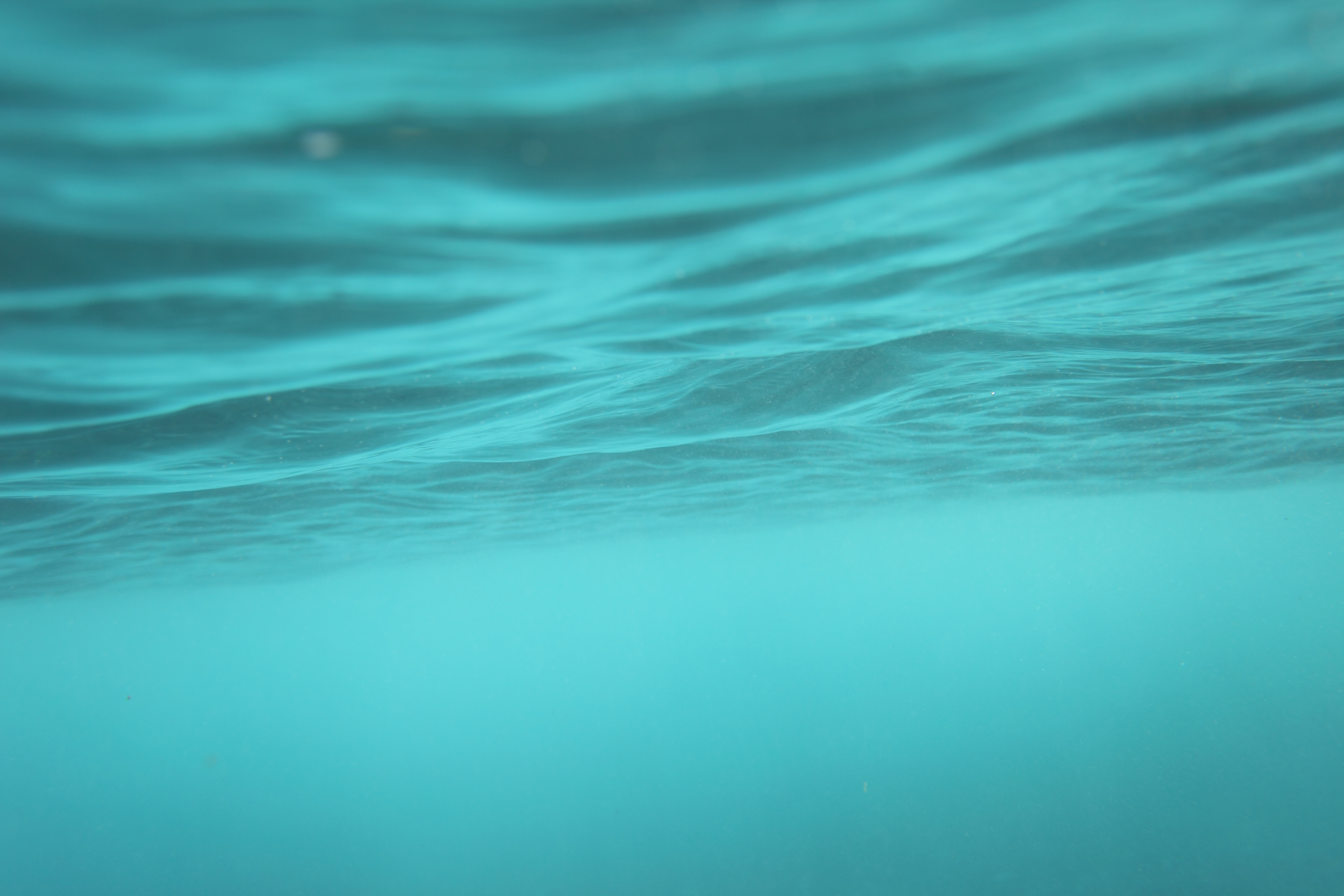 АВТОМОБИЛЕН ФОРУМ  2023
Водородни  автомобили
доц. д-р. Борислав Трайков
НТС по транспорт
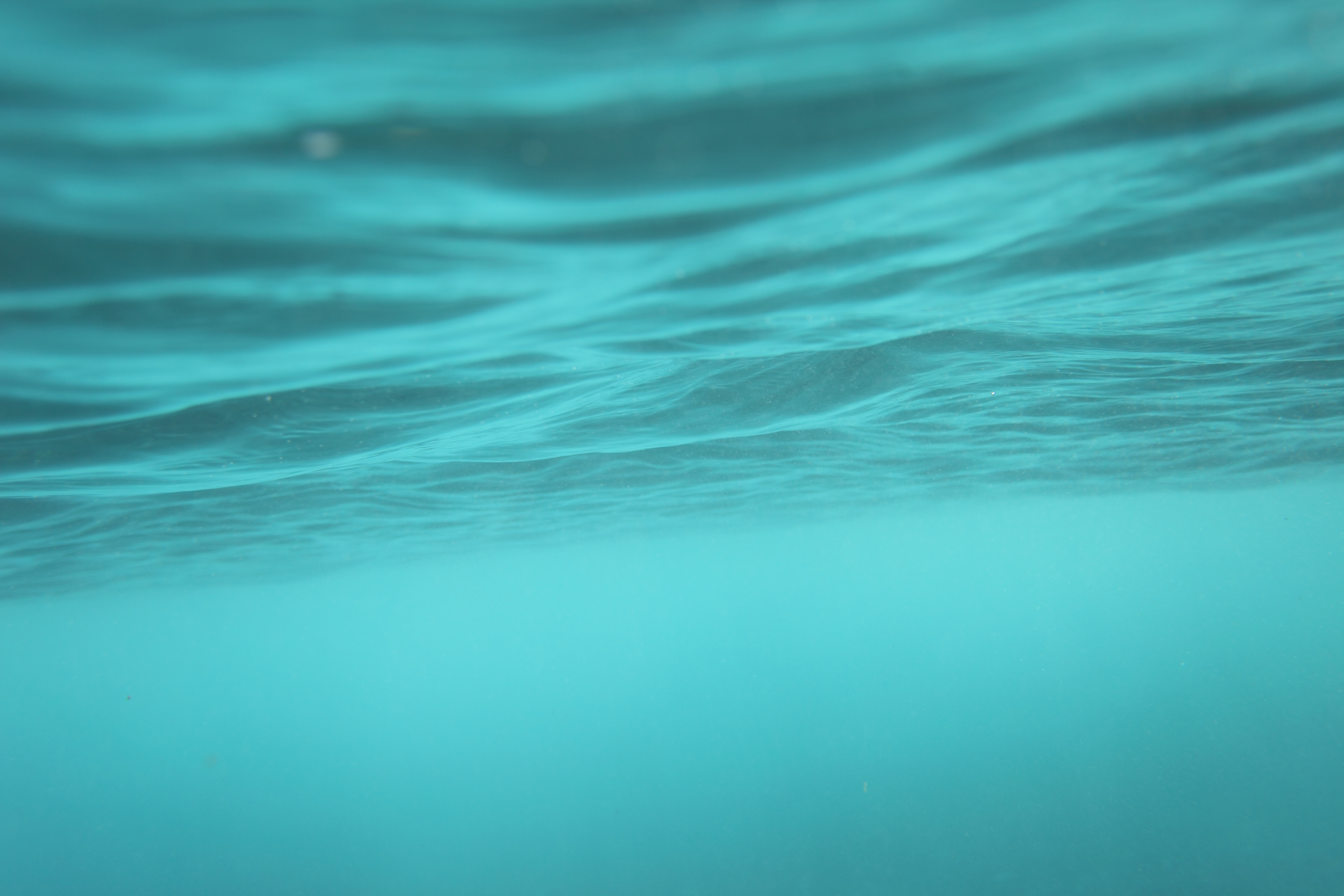 АВТОМОБИЛЕН ФОРУМ  2023
Използването на превозни средства (автомобили) с двигатели с вътрешно горене създава екологични и икономически проблеми поради отделянето на вредни емисии.
Екологични:
Отделяне на емисии влияещи върху климата;
Отделяне на емисии влияещи върху здравето на хората;
Икономически:
Зависимост от ограничените ресурси нефтени горива;
Растящи цени на суровия нефт.
Съгласно данните от различни изследвания, 22,3% от емисиите на парникови газове в Европейския съюз са от сектора Транспорт, като 21,1% са от автомобилния транспорт.
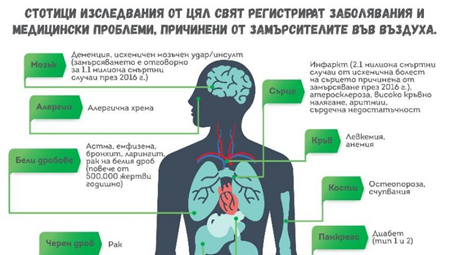 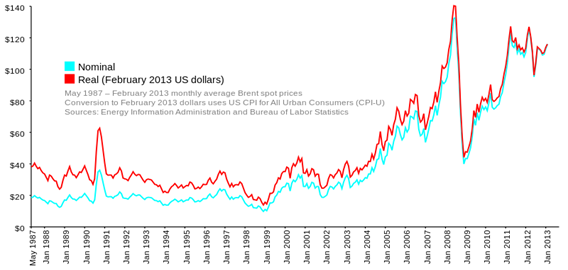 2023г – 128,46$/барел
НТС по транспорт
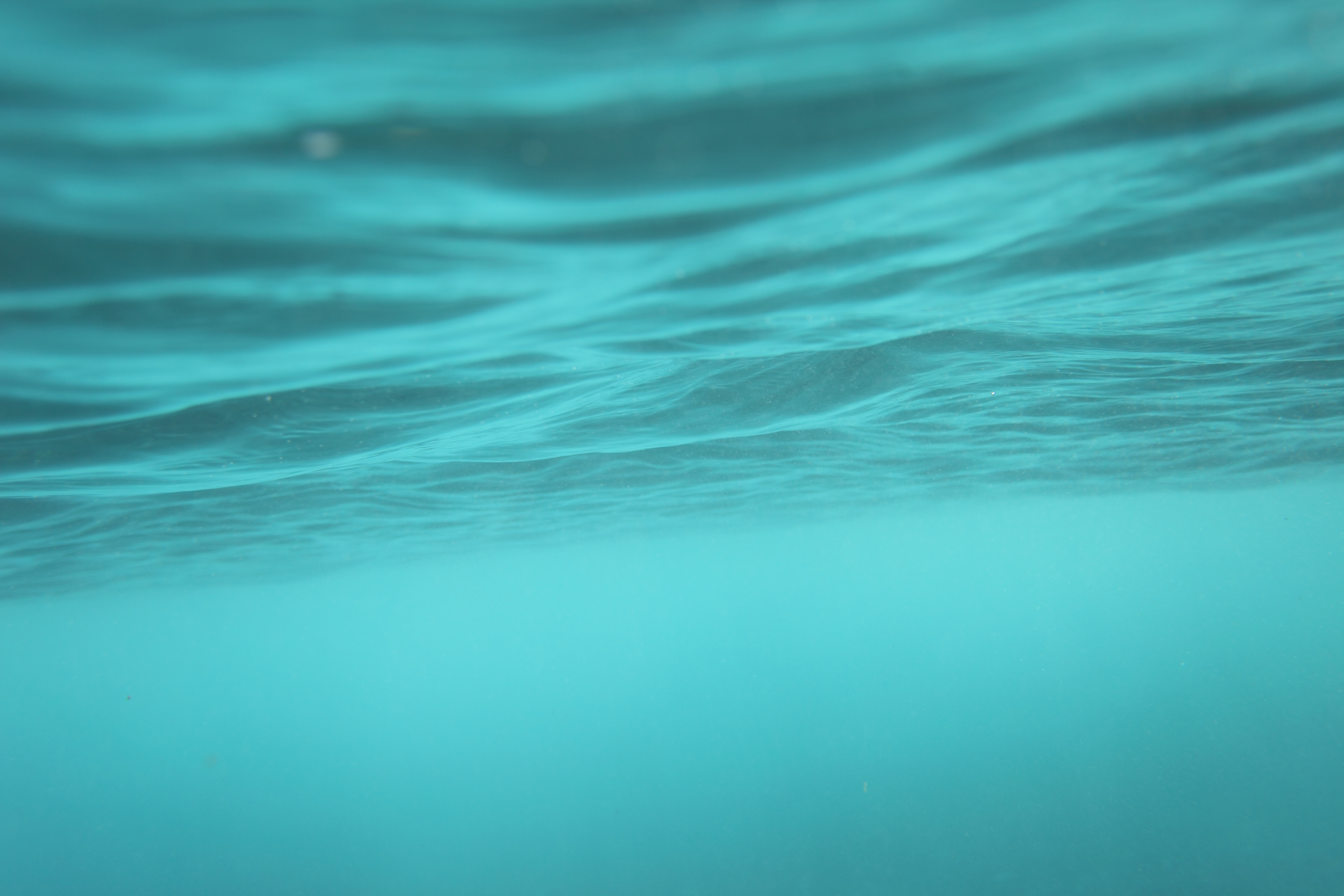 АВТОМОБИЛЕН ФОРУМ  2023
ЕЛЕКТРОМОБИЛНОСТ
Електромобилност - използването на електрическа енергия за задвижване на транспортните средства, в това число и на автомобилите е една от най-реалните възможности за намаляване на вредните емисии от транспортния сектор.
Електромобилността на автомобилите има някои сериозни предимства:
Лесно и ефективно управление на режимите на работа;
Тяговите характеристики на електродвигателите осигуряват висока динамика на превозното средство. В голяма част ото случаите не се налага използването на допълнителен редуктор;
Нулеви емисии и шум;
Позволява да се използва енергия от възобновяеми източници (ВЕИ);
Възможност за реализиране на режим на регенерация на енергия при спиране.
НТС по транспорт
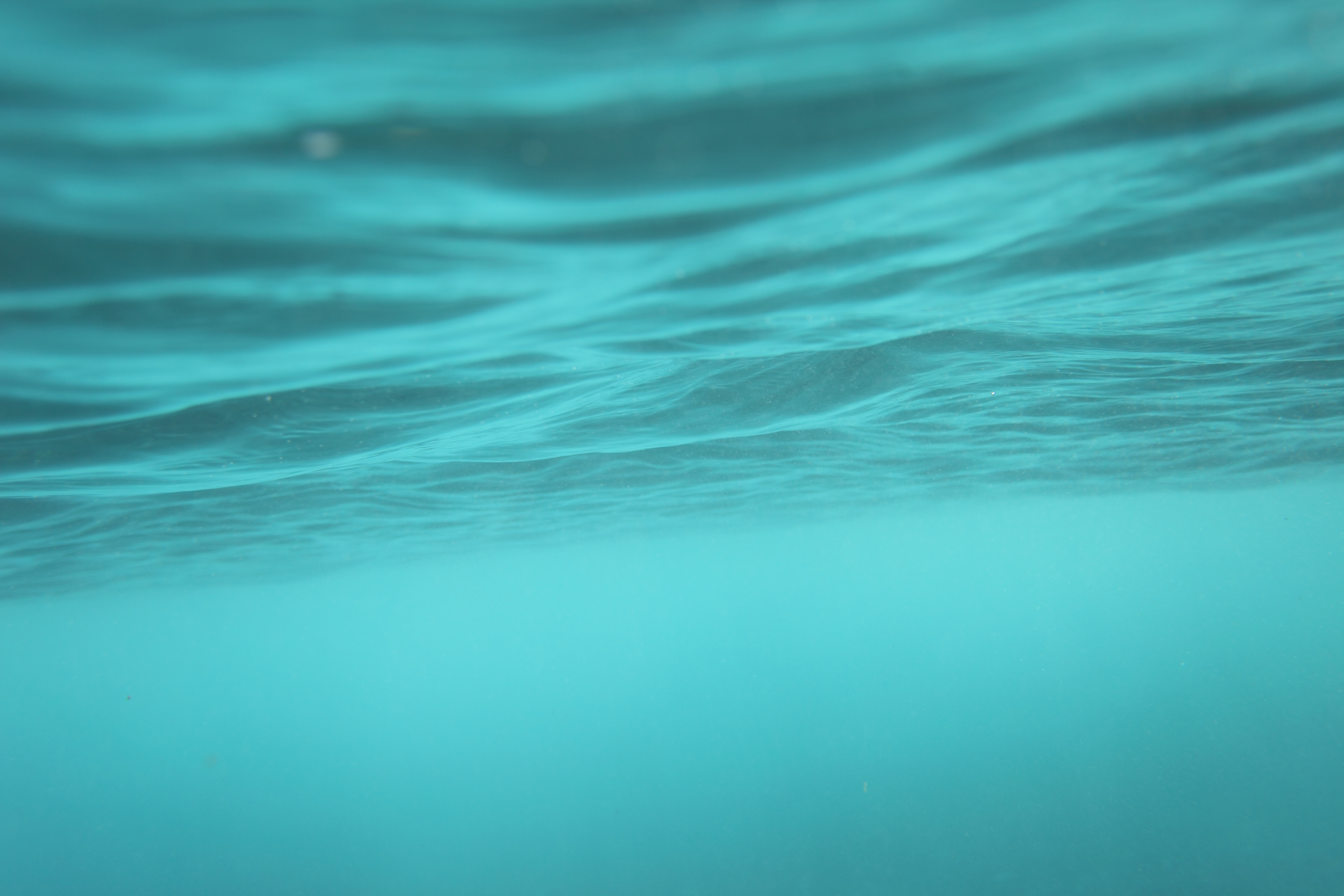 АВТОМОБИЛЕН ФОРУМ  2023
ЕЛЕКТРИЧЕСКИ ПРЕВОЗНИ СРЕДСТВА
Eлектрически се наричат превозните средства задвижвани от електродвигател.
Електрическите превозни средства се базират на две технологии:
Акумулаторна (BEV) – при която енергията за захранването на електродвигателя се получава от акумулаторна батерия, която периодично се зарежда;
Водородна (FCEV) – при която електрическата енергия се произвежда директно на превозното средство от електрохимичен генератор на водород.
Hybrid Electric                 Hybrid                  Battery Electric                Fuel Cell
       Vehicle                 Electric Vehicle                 Vehicle                  Electric Vehicle
        ( HEV )                        ( PHEV )                        ( BEV )                        ( FCEV )
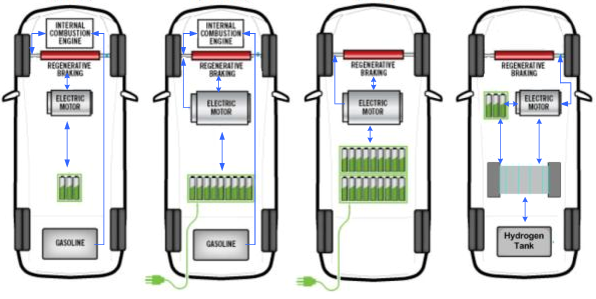 НТС по транспорт
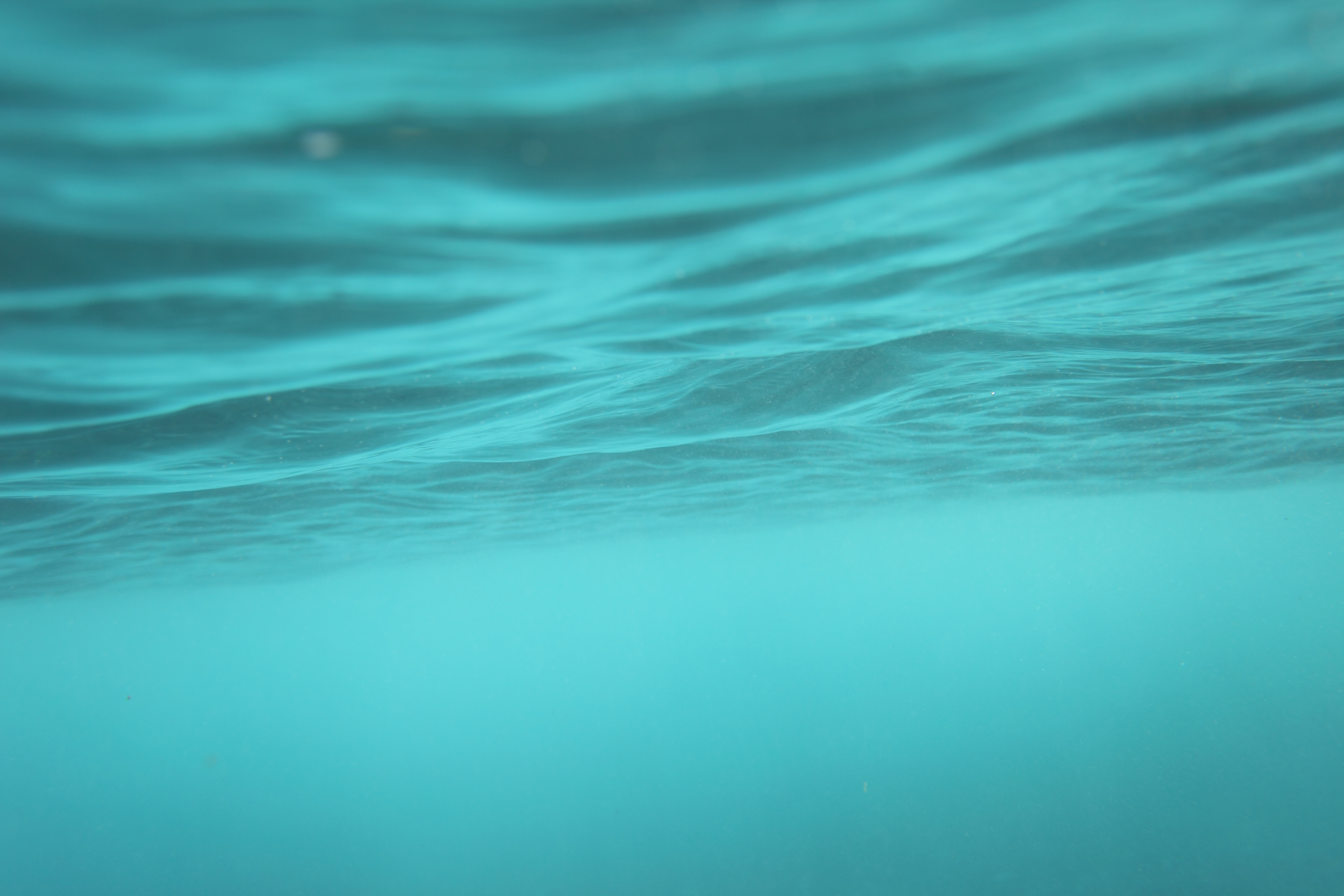 АВТОМОБИЛЕН ФОРУМ  2023
БАТЕРИЙНИ  ЕЛЕКТРИЧЕСКИ ПРЕВОЗНИ СРЕДСТВА
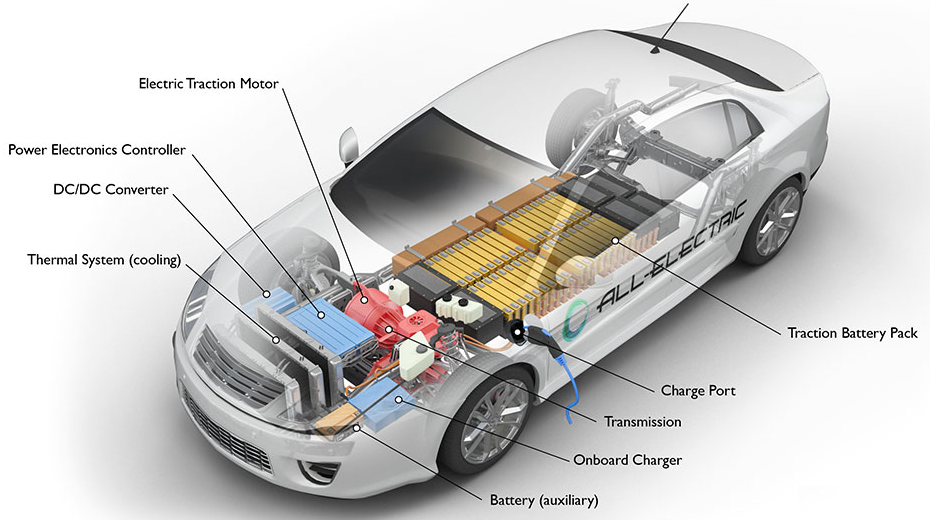 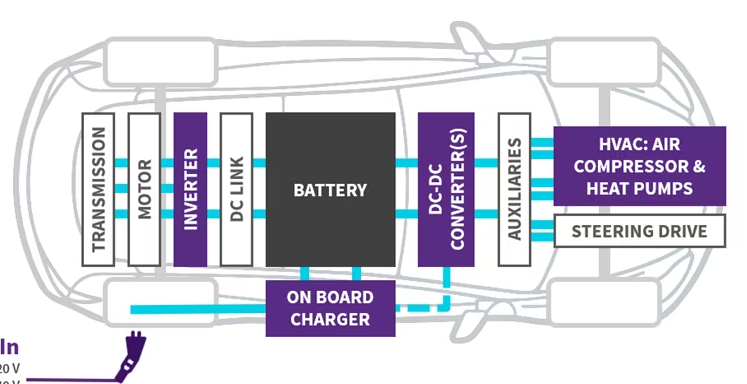 Тягова акумулаторна батерия         -   22 – 100 kWh
Напрежение на тяговата батерия   - 300 –  600V
Мощност на електродвигателя       -   50  – 120 kW
Време за зареждане                        -   30  –  240 min
Пробег с едно зареждане                - 160 –  400 km               
Специфичен разход                         -  0,6  – 2,2 kWh/km
НТС по транспорт
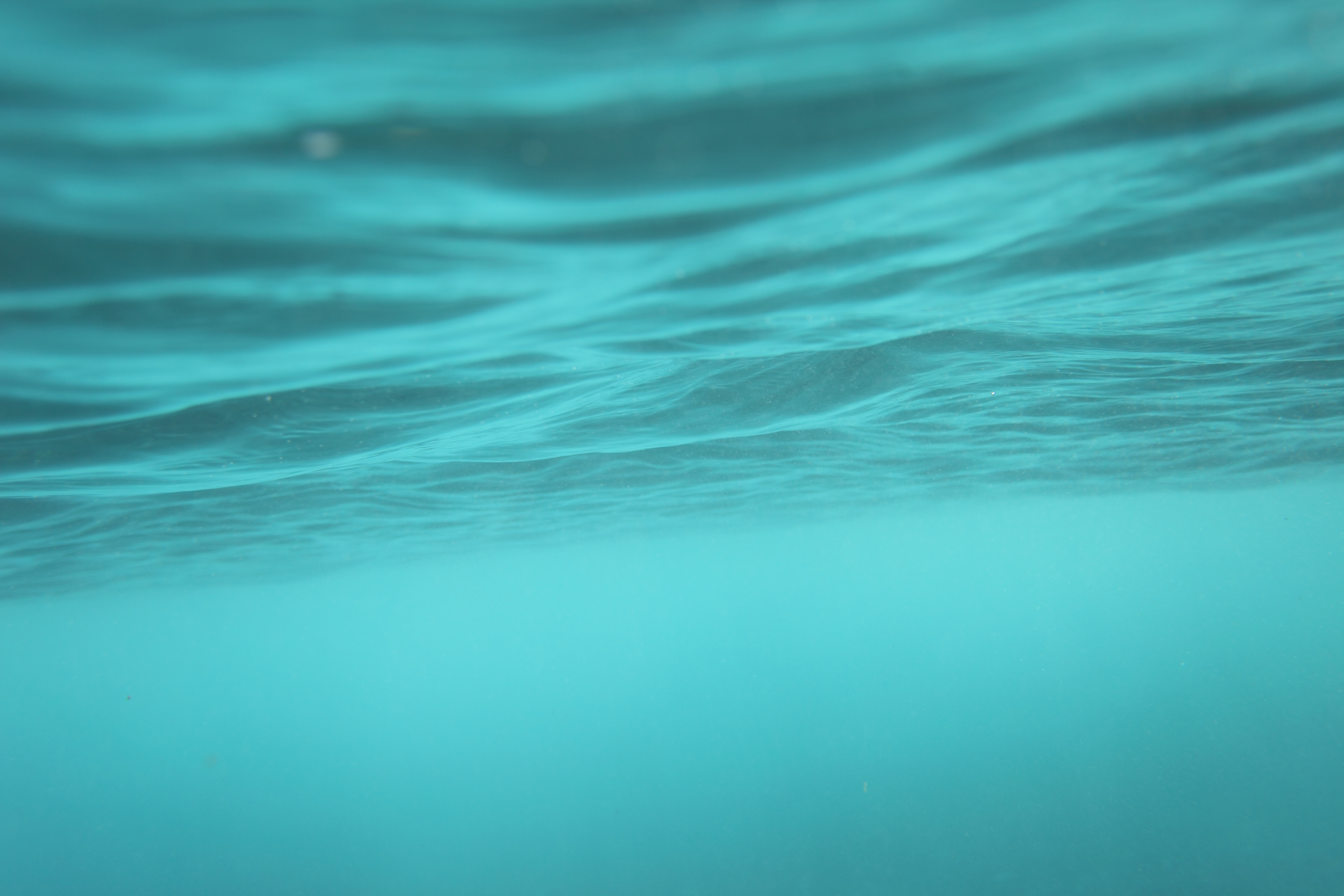 АВТОМОБИЛЕН ФОРУМ  2023
ВОДОРОДНИ  ЕЛЕКТРИЧЕСКИ ПРЕВОЗНИ СРЕДСТВА
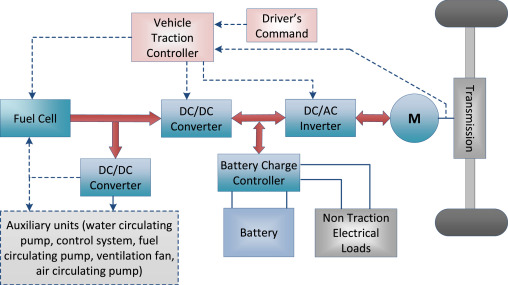 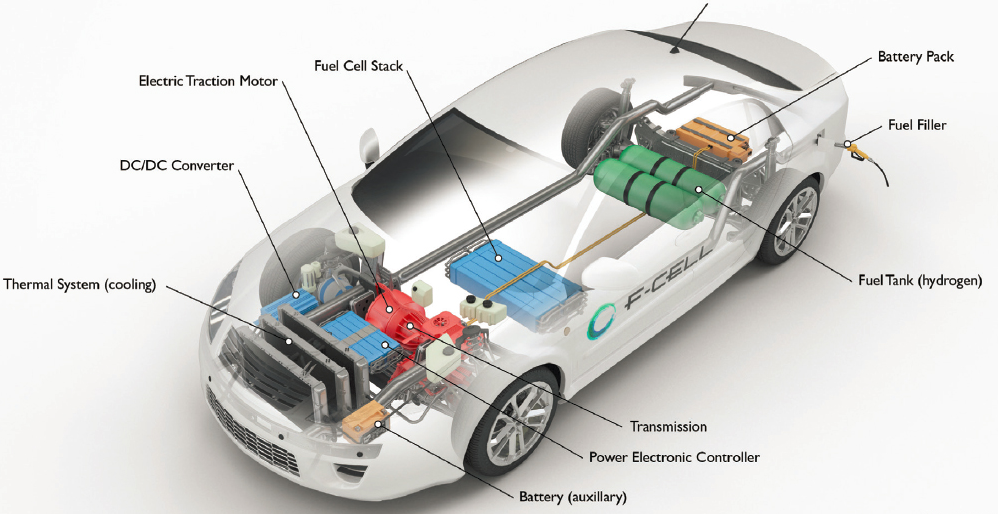 H2  tank
H2
H2  tank
Количество водород                        -     3 –  6 kg
Мощност на горивната клетка        -   80 –  100 kW
Мощност на електродвигателя       -   50 – 120 kW
Време за зареждане                        -     4 –     6 min
Пробег с едно зареждане                - 450 –  600 km               
Специфичен разход                         -  0,5  – 2,0 kWh/km
НТС по транспорт
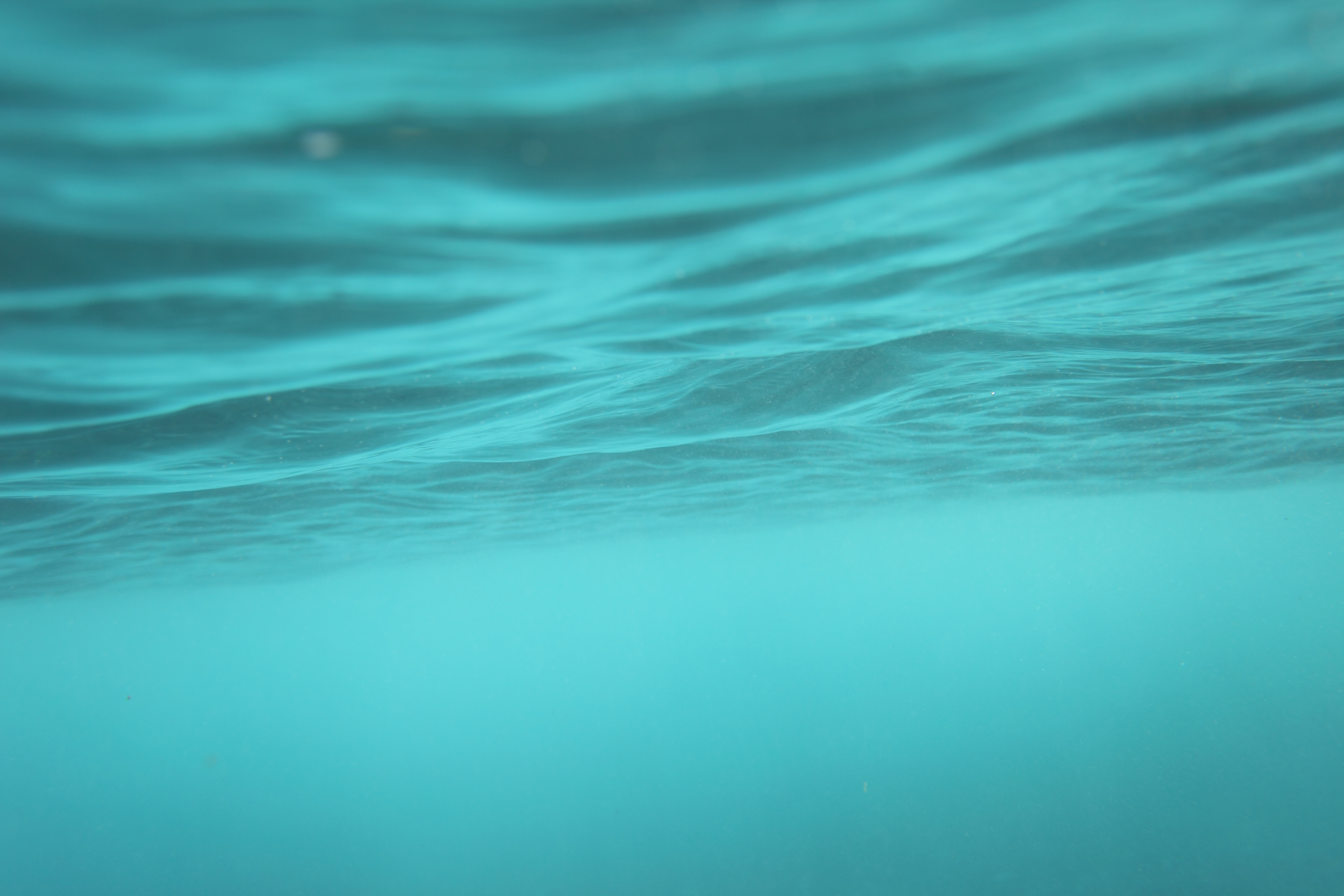 АВТОМОБИЛЕН ФОРУМ  2023
СРАВНЕНИЕ НА БАТЕРИЙНИ И ВОДОРОДНИ АВТОМОБИЛИ
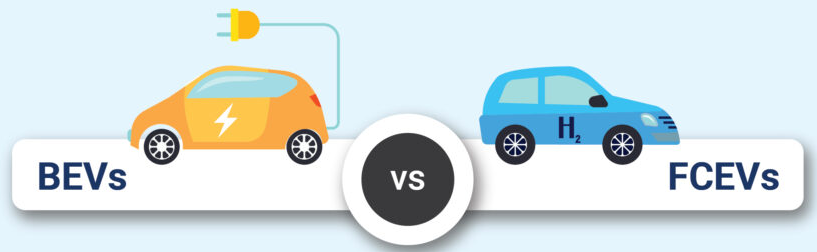 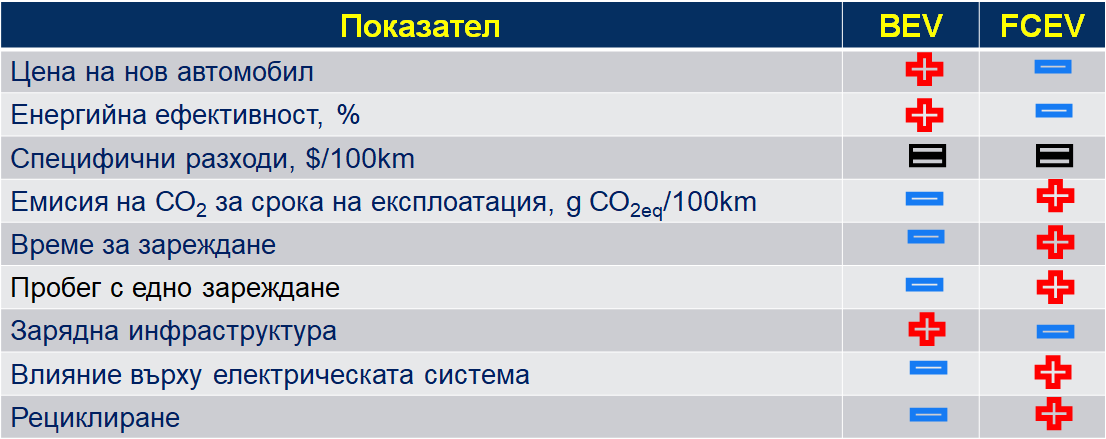 НТС по транспорт
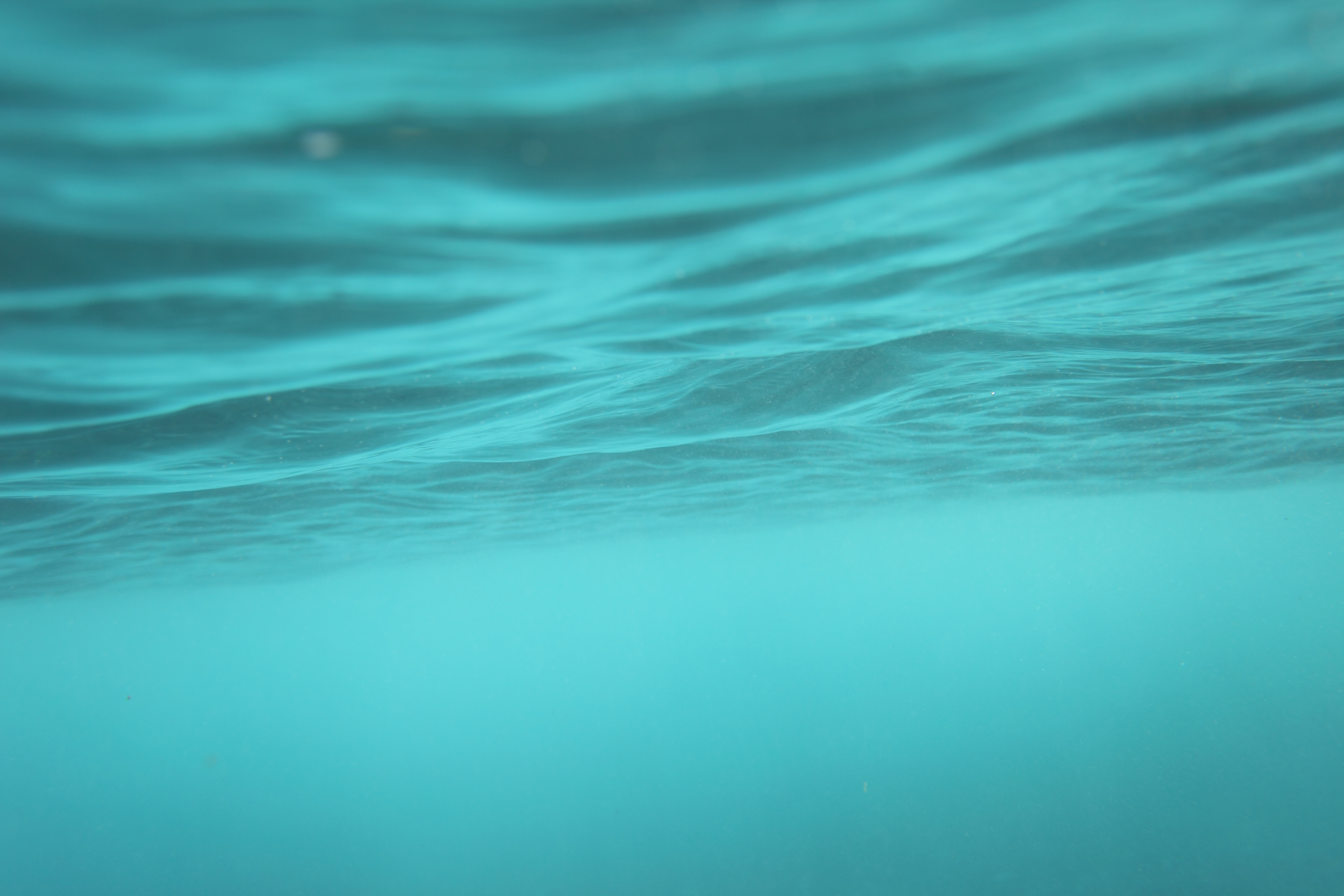 АВТОМОБИЛЕН ФОРУМ  2023
СРАВНЕНИЕ НА БАТЕРИЙНИ И ВОДОРОДНИ АВТОМОБИЛИ
Цена на нов автомобил
Енергийна ефективност, определена като TTW (from tank to wheel)      
     BEV e 70 – 90 %,  а за FCEV е 25  - 35 %.
При леките автомобили специфичната консумация на енергия 2,10,8 kWh/100km,  като нараства с 0,60,1 kWh/100km при всяко увеличаване на масата със 100 kg.
Специфични разходи на 100km
     за леки автомобили BEV 0,322 $/100km  FCEV 0,299 $/100km
Екологични аспекти
При производство
BEV - При производството на Li-ion батерии се отделят средно 160 kg CO2-eq/kWh. 
FCEV - min
При експлоатация
За захранване и на BEV и на FCEV е необходима електрическа енергия.
При използване на мрежата, емисиите се определят от конкретния микс.
НТС по транспорт
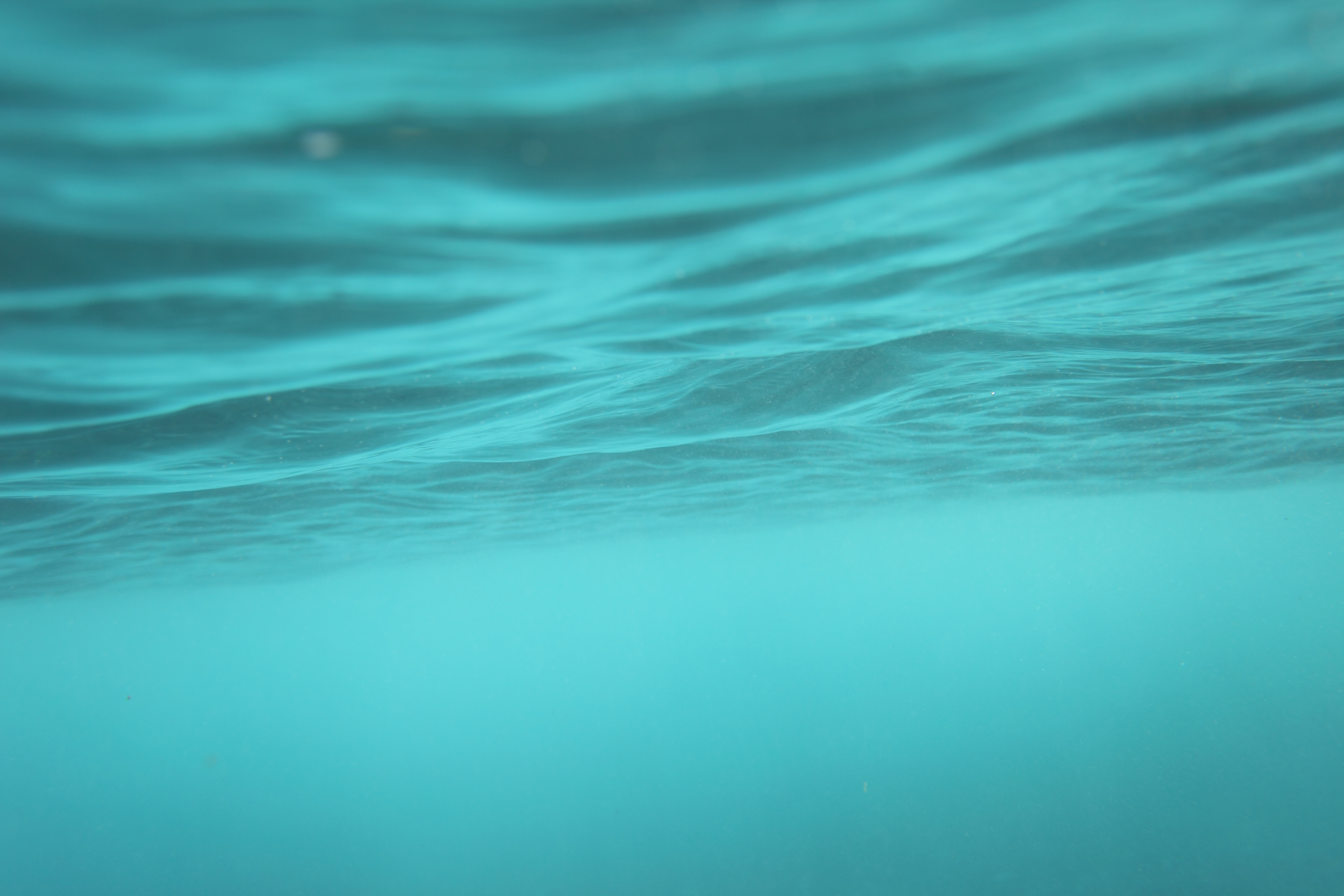 АВТОМОБИЛЕН ФОРУМ  2023
СРАВНЕНИЕ НА БАТЕРИЙНИ И ВОДОРОДНИ АВТОМОБИЛИ
За 2022 г. експлоатирани в света електромобили:
              BEV   - над 26 000 000
              FCEV - над 72 000

За 2023 г. в България
             BEV   - над 8 500
             FCEV - 1
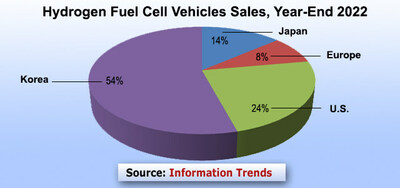 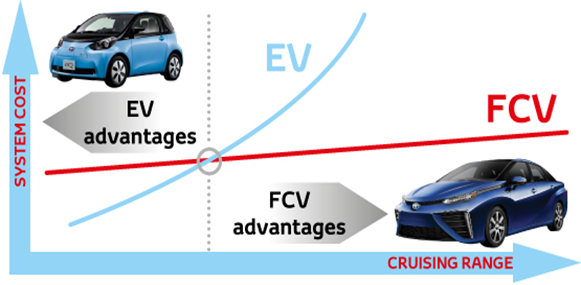 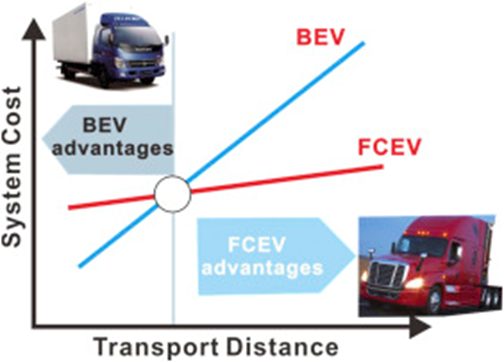 НТС по транспорт
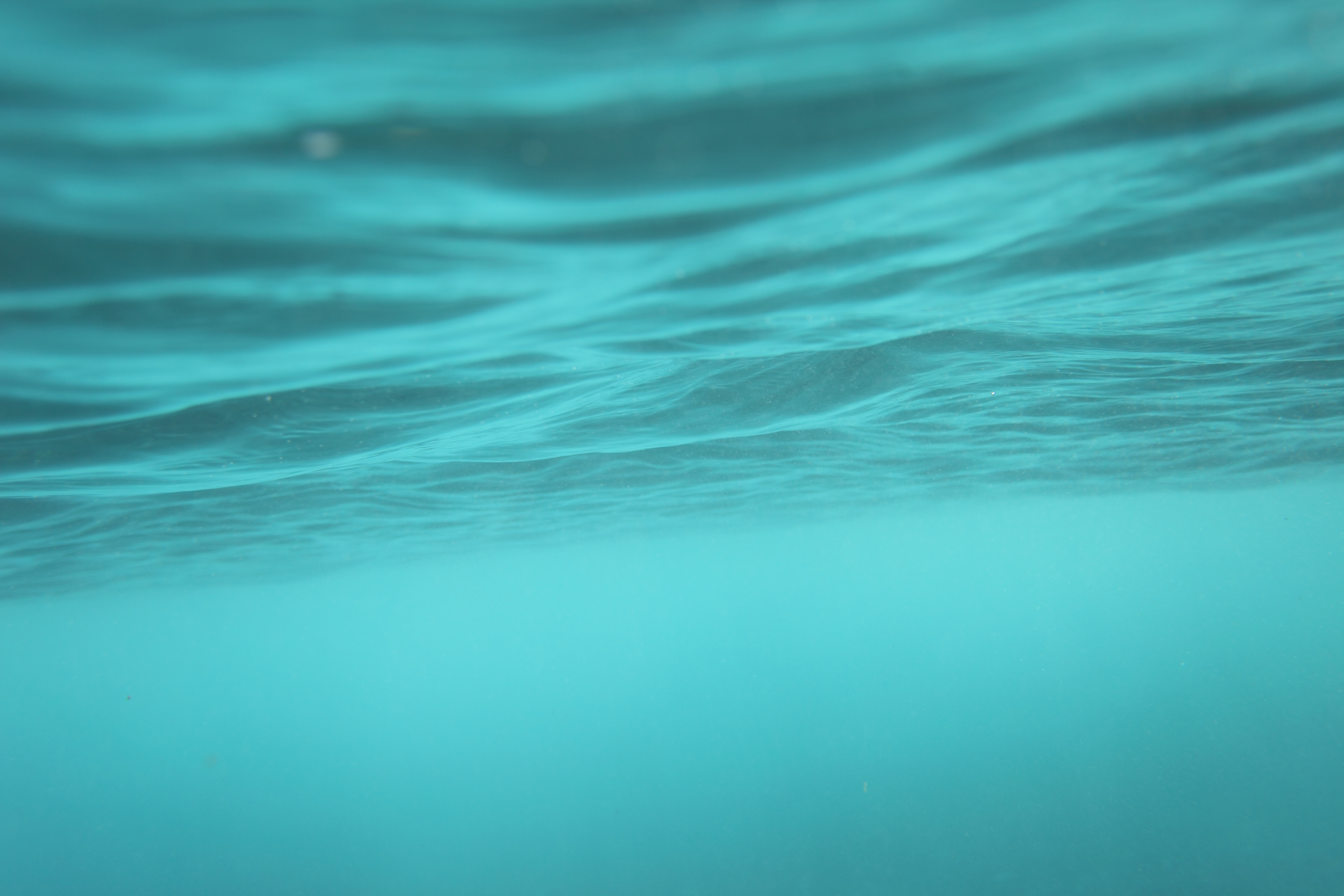 АВТОМОБИЛЕН ФОРУМ  2023
СРАВНЕНИЕ НА БАТЕРИЙНИ И ВОДОРОДНИ АВТОМОБИЛИ
Товарен транспорт – 2030г.
При 4,5 часа като минимално шофиране по магистрала, камионът ще трябва да бъде снабден с батерия с не по-малко от 675 kWh. За да се зареди батерията, преди да продължи след задължителната почивка, ще е необходима станция за зареждане с мощност от около 1000 kW. Транспортът на дълги разстояния обаче се нуждае автомобили, които да изминават дневно около 800 km. Това изисква батерия от около 1500 kWh и зарядна мощност от поне 1350 kW за зареждане по време на почивката между двете смени. Ако се направи стоянка със зарядна станция за поне 50 автомобила ще е необходима мощност от  около 67 MW – т.е. на всяка стоянка по една електроцентрала.
Електрическото задвижване с литиево-йонни батерии е алтернатива, макар и по-скъпа, при леките коли. Но за момента е много далеч от решаване на проблема при товарните автомобили.
НТС по транспорт
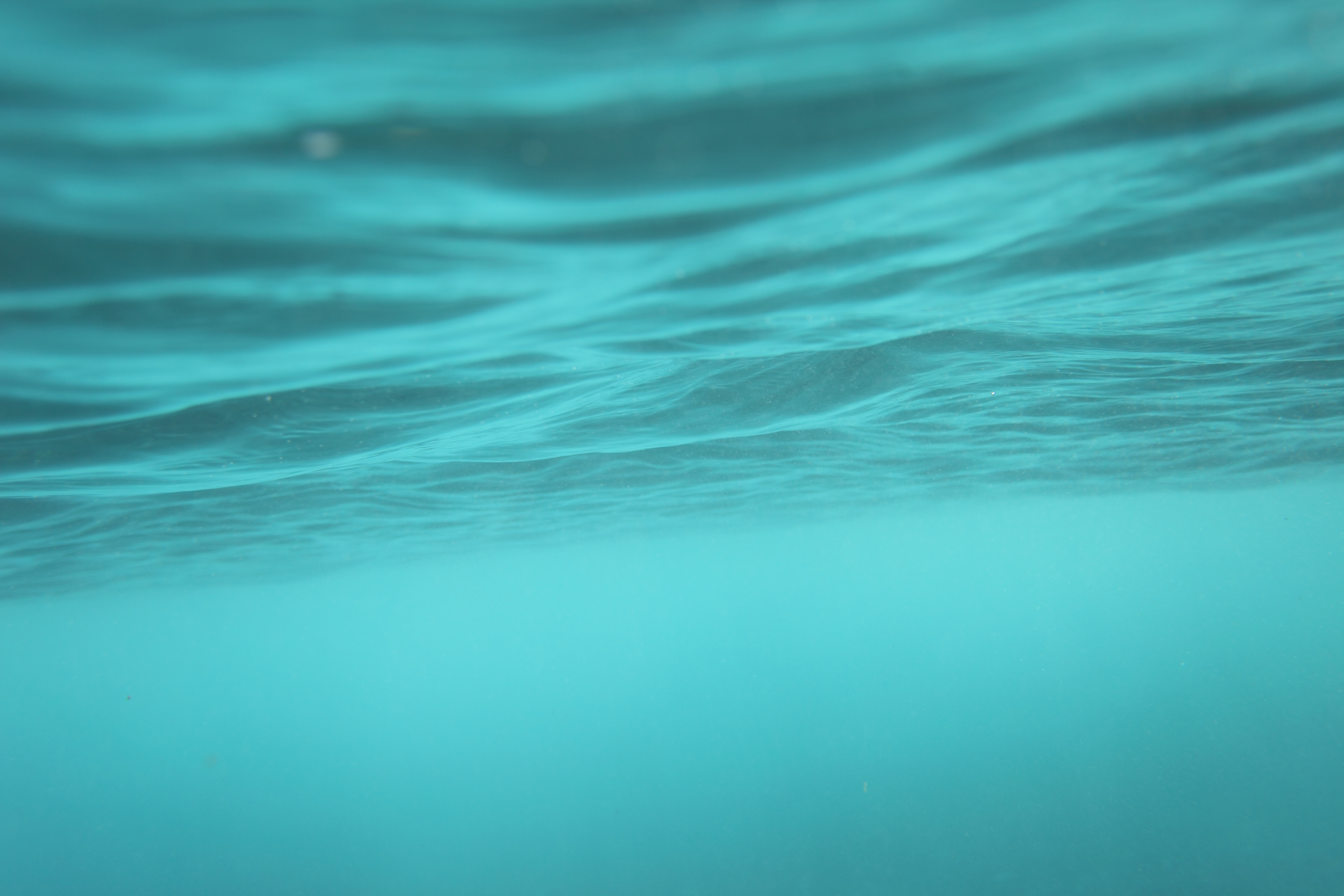 АВТОМОБИЛЕН ФОРУМ  2023
ВОДОРОД – Н2
При стандартна температура и налягане H2 е безцветен газ без вкус и мирис.
     Напълно неоткриваем от човешките сетива, не е токсичен и не е отровен.
Най-лекият газ – относителна плътност спрямо въздуха 0,07.
Ниска плътност – 0,0899 kg/m3.
Лесно запалим (взривоопасен) – при съотношение от 4 до 74% с въздуха.
Ниска енергия на възпламенявяне – 0,02 MJ (0,2 MJ за бензина). 
Висока скорост на горене – 6 пъти по-висока от скоростта на горене на 
     бензина.
Късо разстояние на гасене на пламъка - 0,6 mm (2,00 mm за бензина). Това
     означава по-трудно гасене на пламъка.
Висока температура на самозапалване – 5000 С във въздух.
Взаимодейства с метали.
Безцветен пламък.
НТС по транспорт
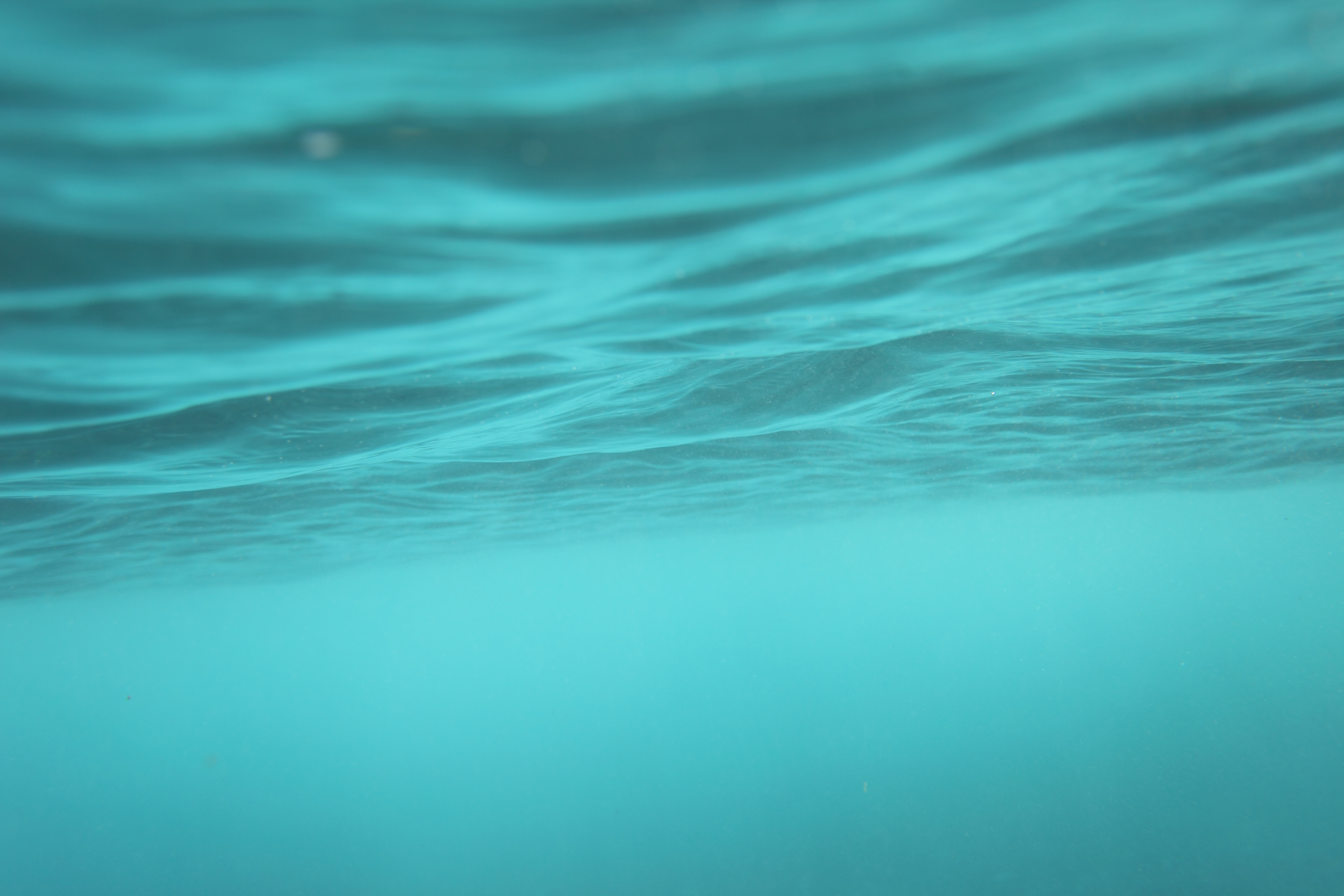 АВТОМОБИЛЕН ФОРУМ  2023
ВОДОРОД – Н2
1kg  Н2 съдържа 141,8 MJ или  приблизително 40 KWh
       1 kg е еквивалентен на 2,5 kg бензин 
1m3 съдържа 12,7 MJ
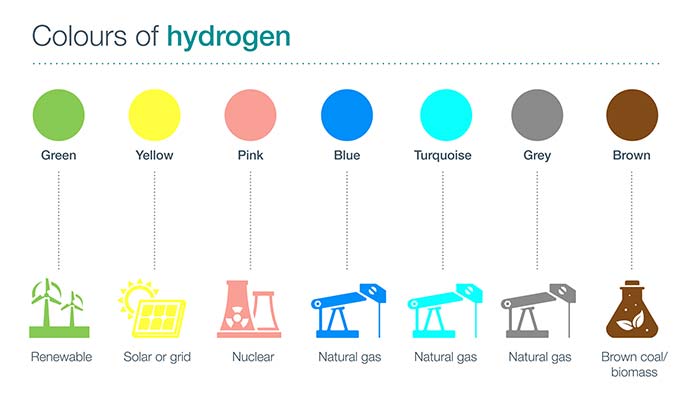 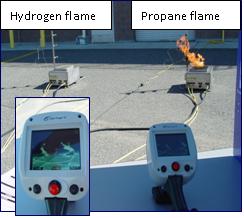 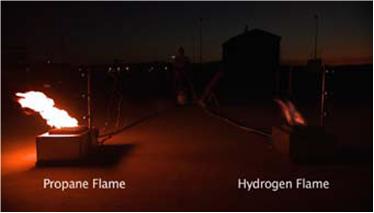 НТС по транспорт
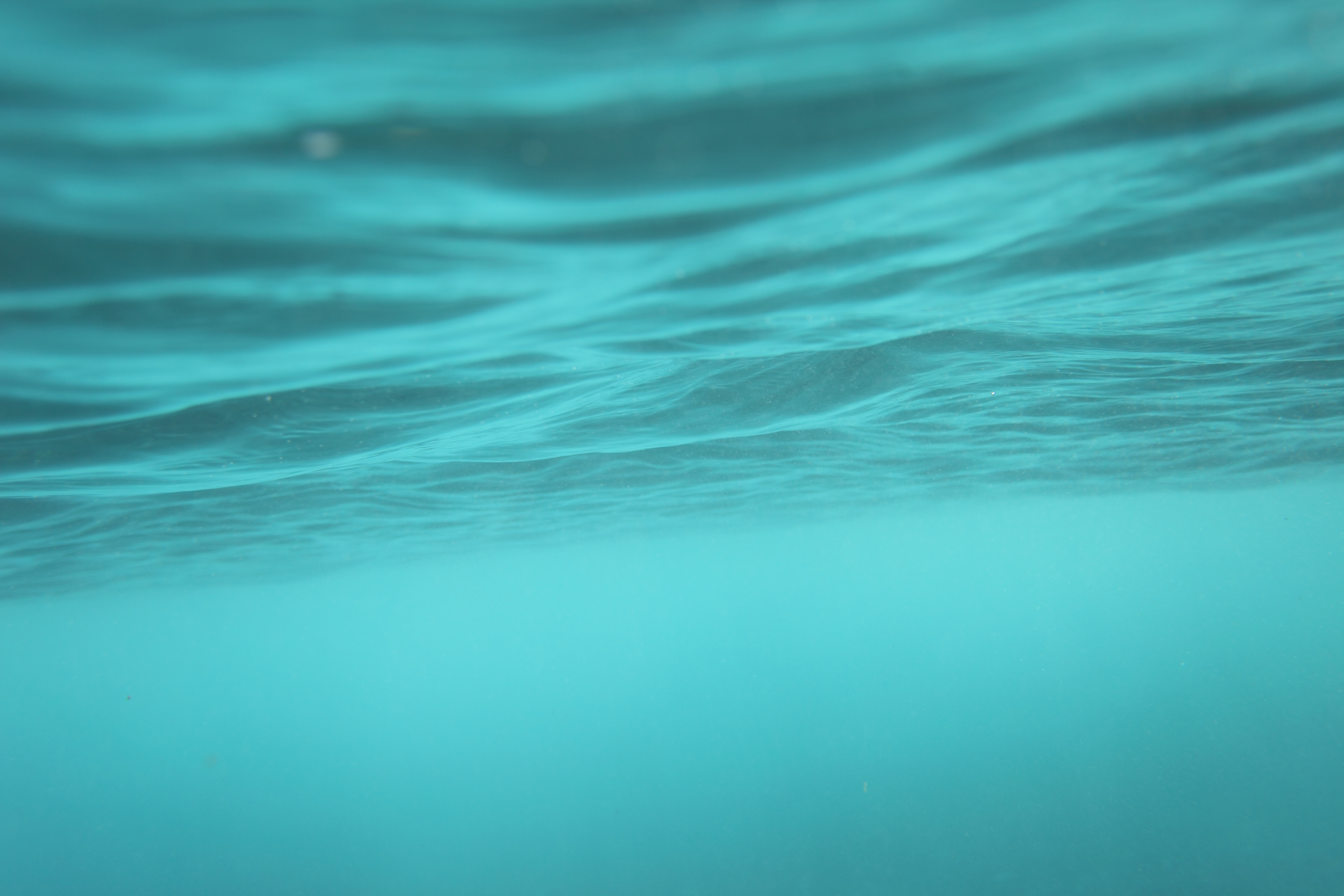 АВТОМОБИЛЕН ФОРУМ  2023
ВОДОРОДНИ  ДВИГАТЕЛИ
Причини
Наличие на значителни производствени мощности за ДВГ
Печалбите от резервни части и техническо обслужване са големи.
Проблеми
Н2 е газообразно гориво с ниска плътност, което води до по-ниска мощност.
Ниската енергия на запалване, заедно с широкия диапазон на възпламеняване създават условия за обратен пламък и предварително запалване.
Н2 има висока дифузна способност и влиза във взаимодействие с някои метали.
Лошо мазане и повишено износване.
НТС по транспорт
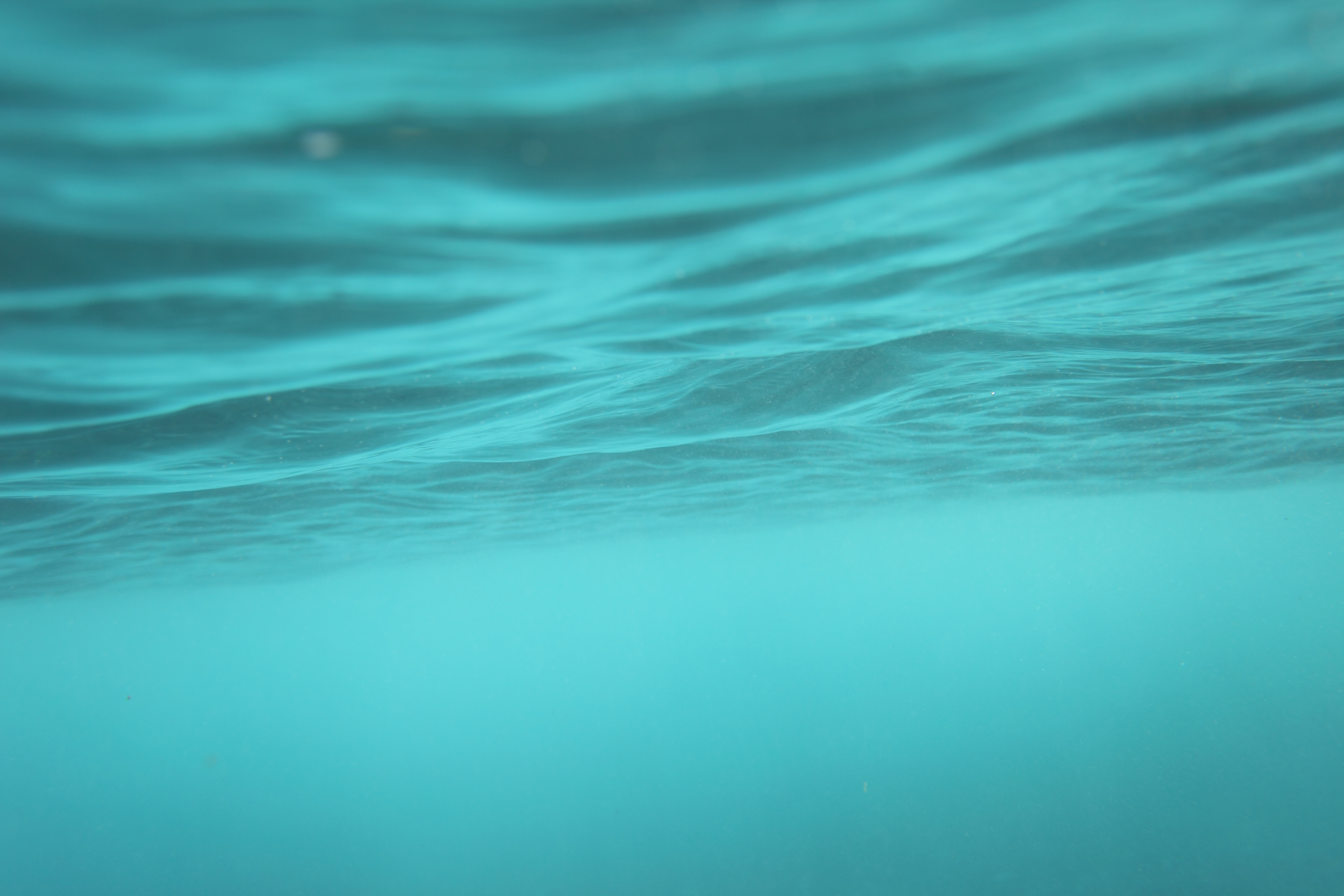 АВТОМОБИЛЕН ФОРУМ  2023
ВОДОРОДНИ  ДВИГАТЕЛИ
Масовото решение за водороден ДВГ е двигател с директно впръскване ниско налягане и принудително запалване, в комбинация с турбокомпресор.
За пълното изгаряне на водорода въздушното отношението теоретично е 34:1, но двигателят може да работи и с отношение180:1.
Поради високата скорост на горене, двигателят може да работи по-близко до идеалният термодинамичен цикъл.
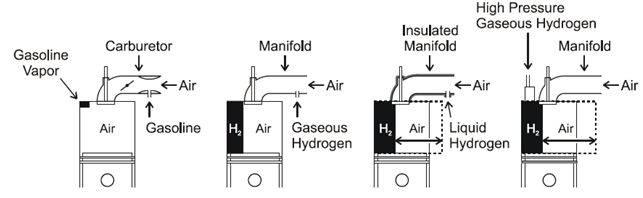 Гориво       17 cm3                    300 cm3                    405 cm3                   420 cm3                                                                              
Въздух      983 cm3                   700 cm3                     965 cm3                 1000 cm3                               
Енергия      3,5 kJ                       3,0 kJ                         4,0 kJ                       4,2 kJ
Мощност   100 %                        85 %                         115 %                       120 %
НТС по транспорт
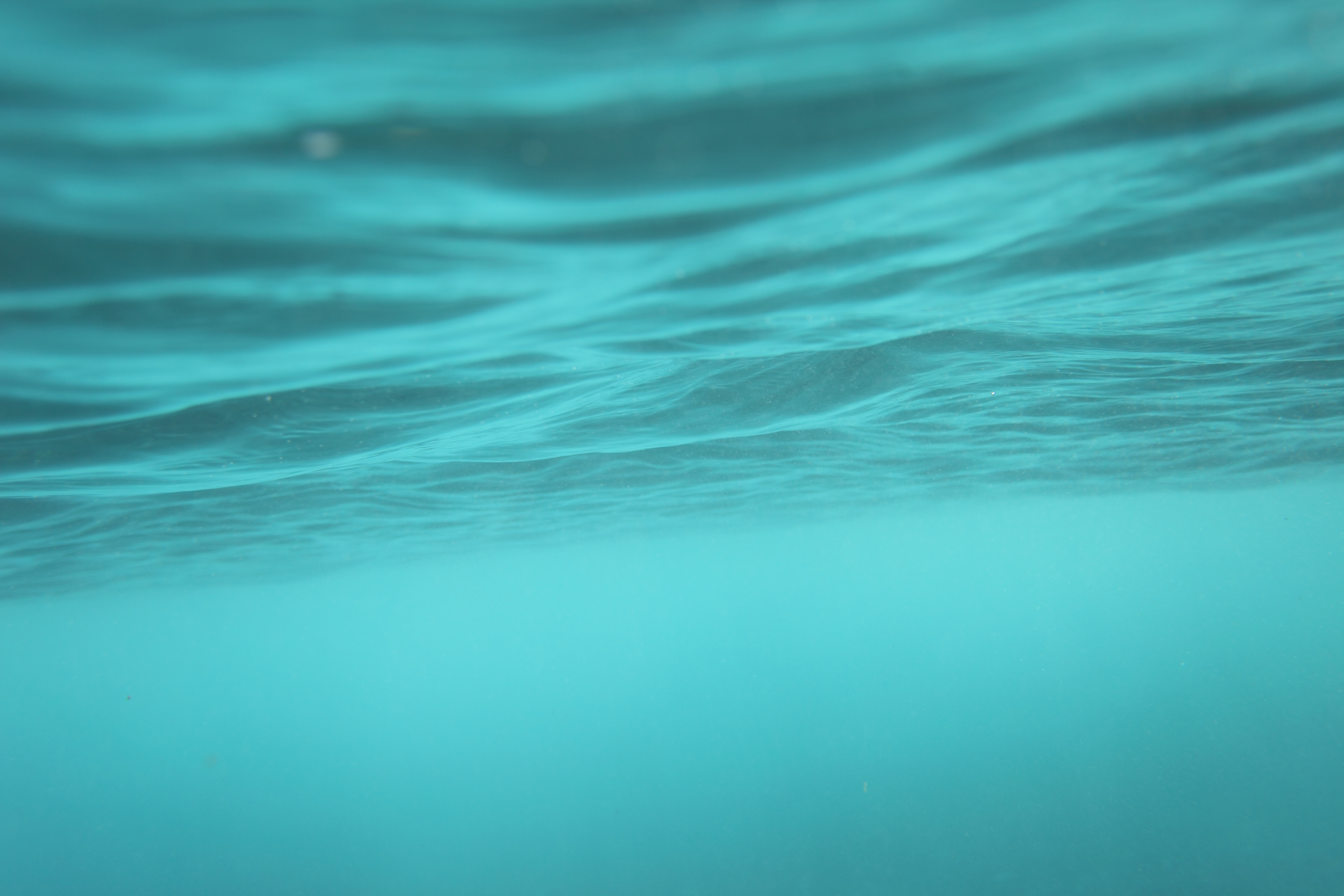 АВТОМОБИЛЕН ФОРУМ  2023
Заключение
Електромобилността е най-реалната възможност за развитие на транспортния сектор с оглед постигане на по-добри екологични показатели и по-висока енергийна ефективност.

И двете технологии за реализиране на електрически транспортни средства имат своите предимства и поради това те трябва да се използват по целесъобразност.

Автомобилите с водородни ДВГ имат по-добри показатели в сравнение с класическите двигатели, но не могат да се конкурират с електрическите автомобили – по-ниска енергийна ефективност и отделяне на вредни емисии (Nox).
НТС по транспорт
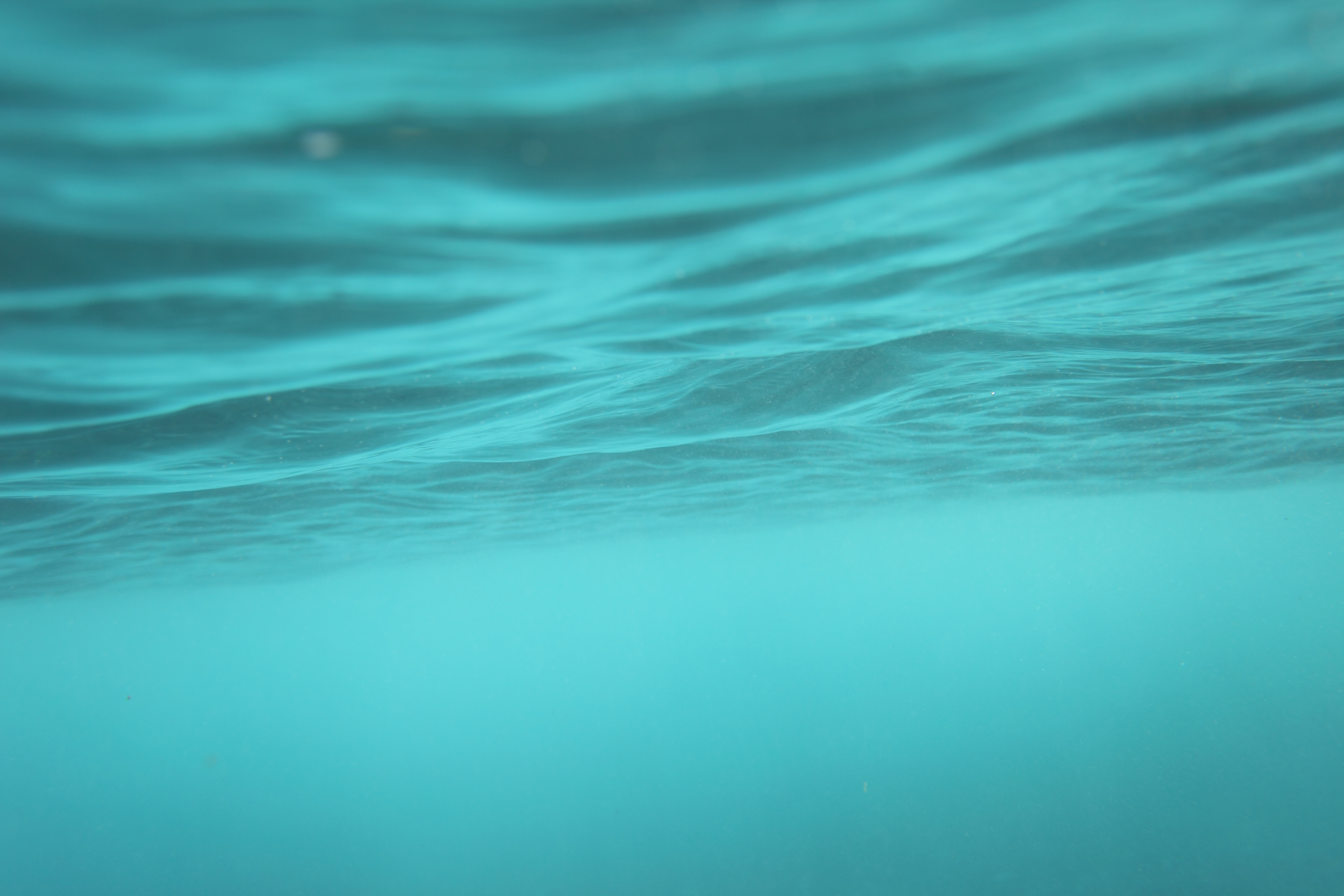 АВТОМОБИЛЕН ФОРУМ  2023
Благодаря за
 вниманието
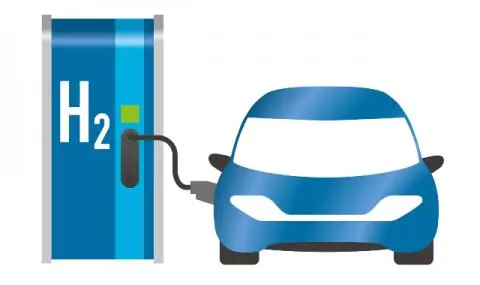 НТС по транспорт